SafeU Month
Brittany Badger and Phil Chaffee
Societal
Creating a Culture of Safety
Community
Campus-wide
Engages multiple levels of influence
Requests internal assessments and commitments to change
Interpersonal
Individual
What’s our plan
Unified messaging
Campus-wide participation
Broad representation
Areas of focus
Launch for a long-term commitment
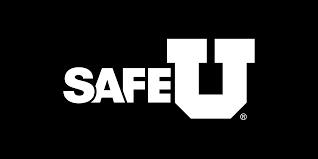 03
02
01
Individuals and Teams
Leadership
Getting involved
Safety exercises and workshops
New safety efforts
Access resources and support
Call to Action
Education & Training
Increase Awareness
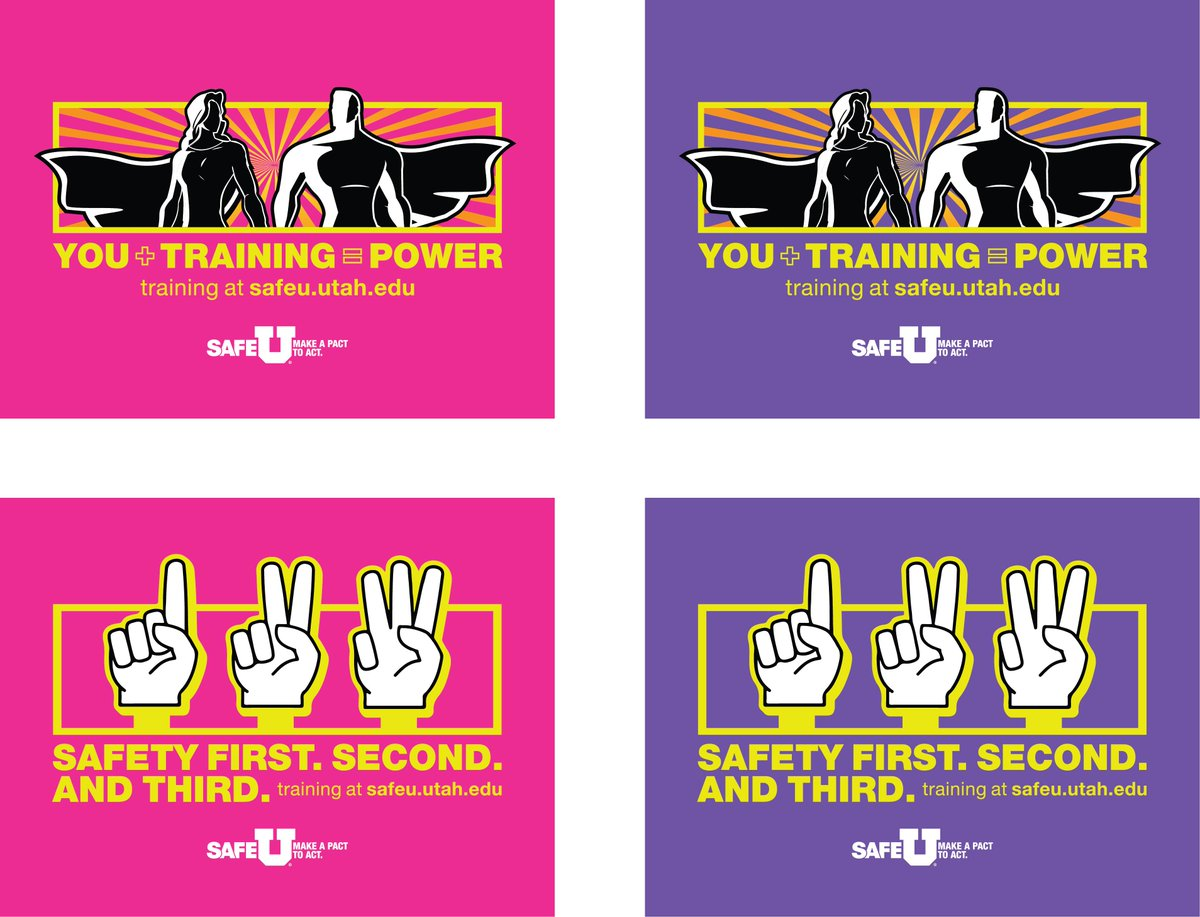 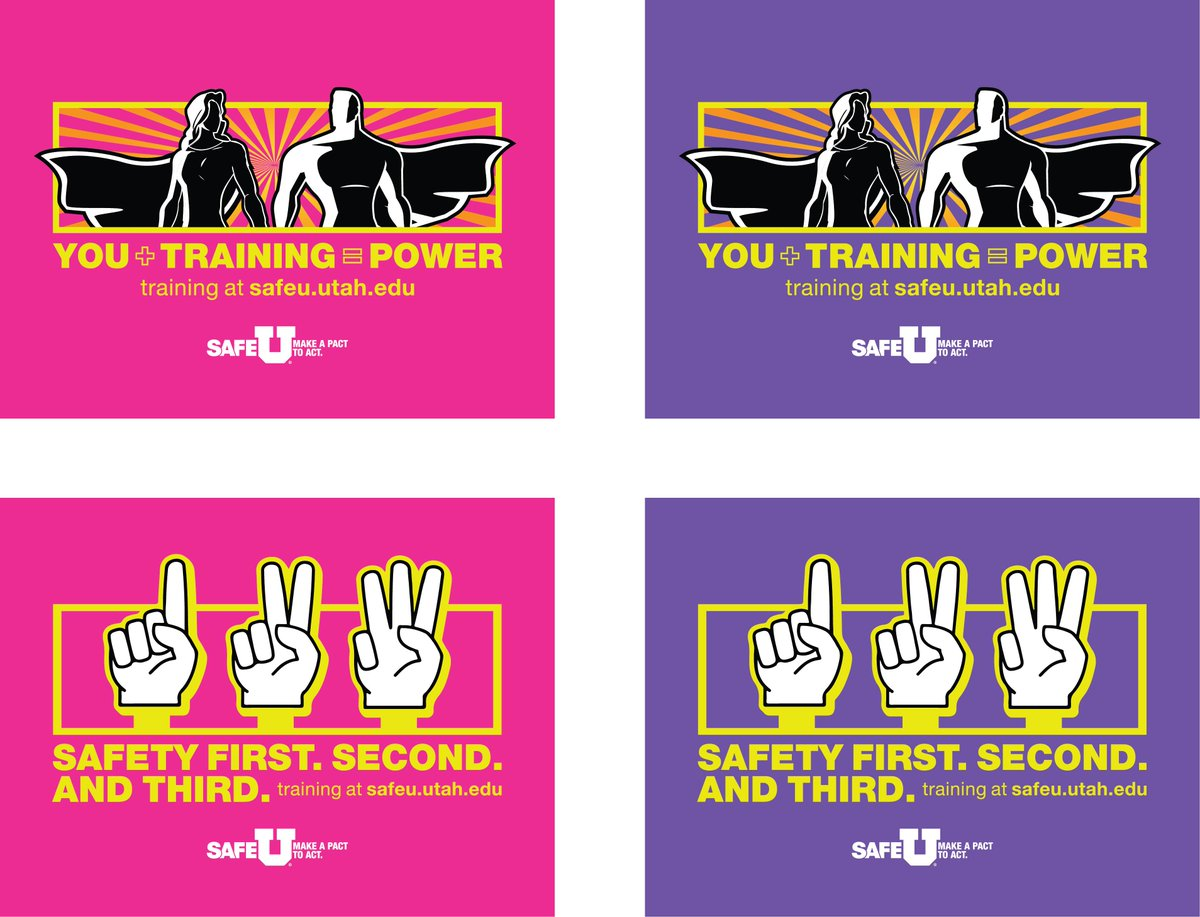 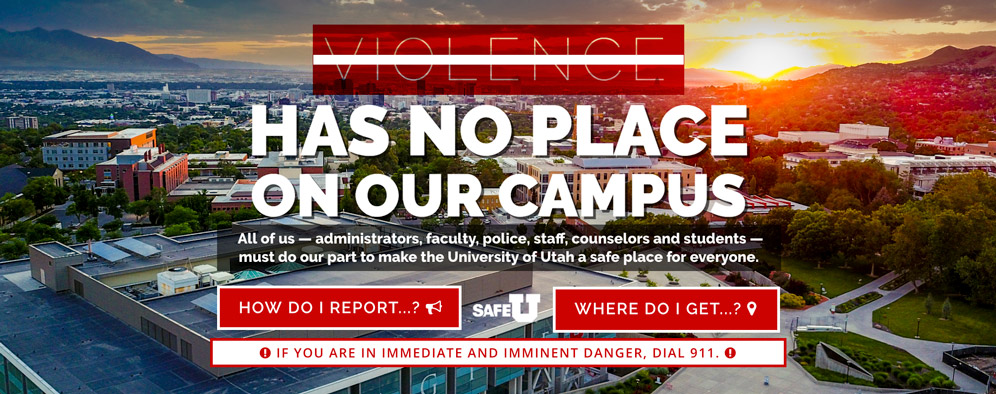 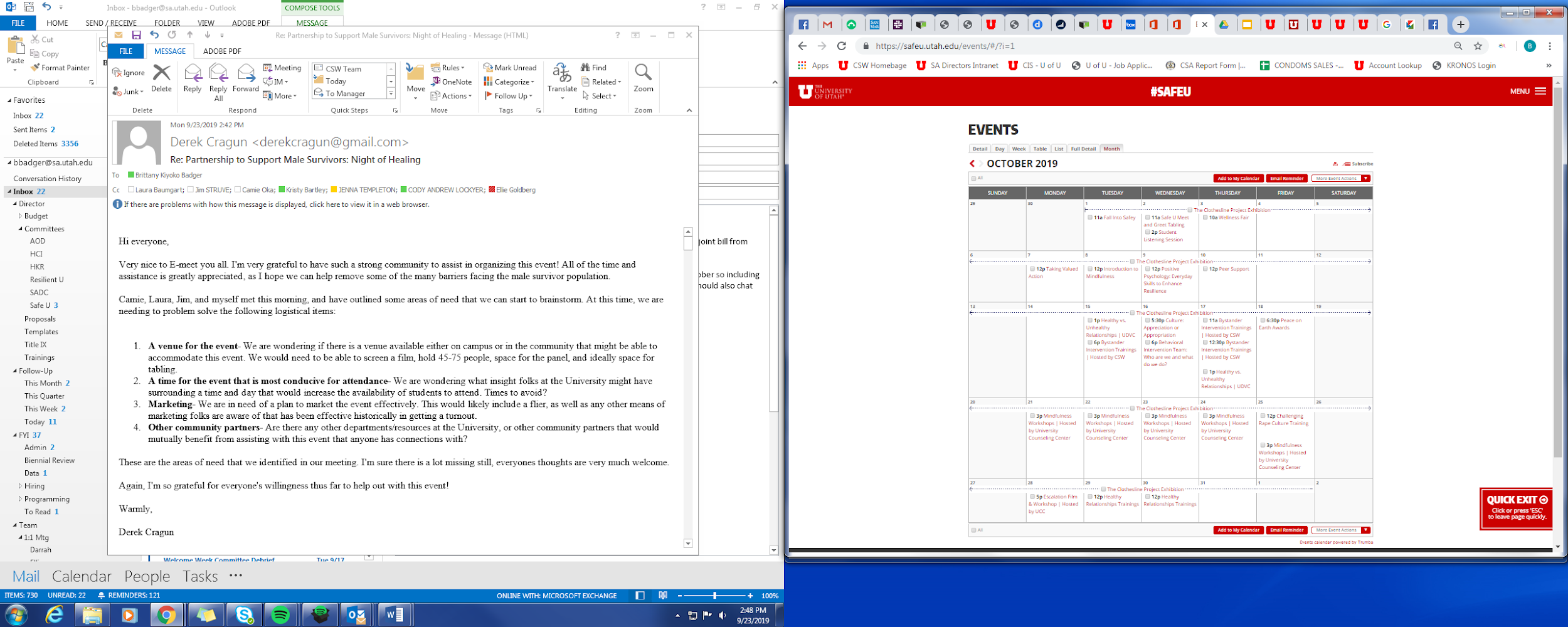 SafeU Month at a Glance
Safeu.utah.edu/events
Overview
Week 1: 9/30-10/4
SafeU Launch
Week 2: 10/7-10/11
Staff Readiness
Week 3: 10/14-10/18
Emotional and Mental Health
Week 4: 10/21-10/25
Physical and Environmental
Week 5: 10/28-11/1
Relationships/DVAM
Week 6: 11/4-11/8
SafeU Ongoing Commitment
SafeU Event and Training Highlights
10/1: Fall into Safety
10/2: Student Listening Session
10/2: SafeU Meet and Greet
10/3: Wellness Fair
10/7: Active Shooter Exercise
10/7-10/10: HR Lunch n’ Learn Series
10/8: Bystander Intervention for Staff
10/15 and 10/17: UDVC Workshops
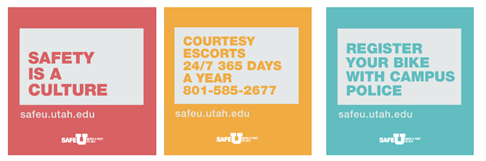 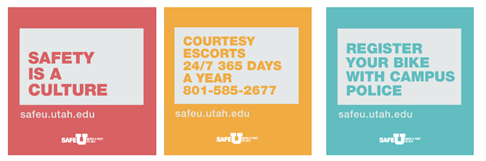 SafeU Event and Training Highlights
10/15 and 10/17: Bystander Intervention
10/16: Culture: Appreciation or Appropriation
10/16 BIT Training 
10/25: Challenging Rape Culture
10/28: Escalation Workshop
10/28: Walk After Dark
10/29 and 10/30: Healthy Relationships Workshops
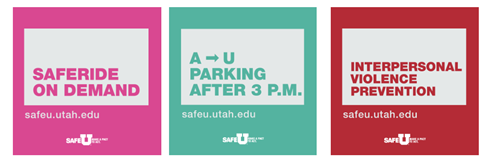 SafeU All Month
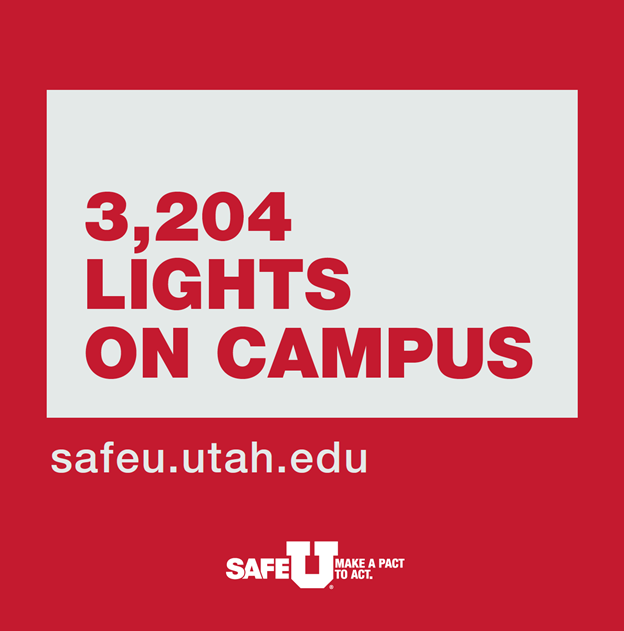 Mindfulness Workshops
Healthy Relationships Art Installation
Safe Transport Resources
Emergency Preparedness Resources
Suicide Awareness and Prevention
Clothesline Exhibition
Basic Needs Center & FeedU Pantry
Free health screenings
Campus safety updates
Book Displays
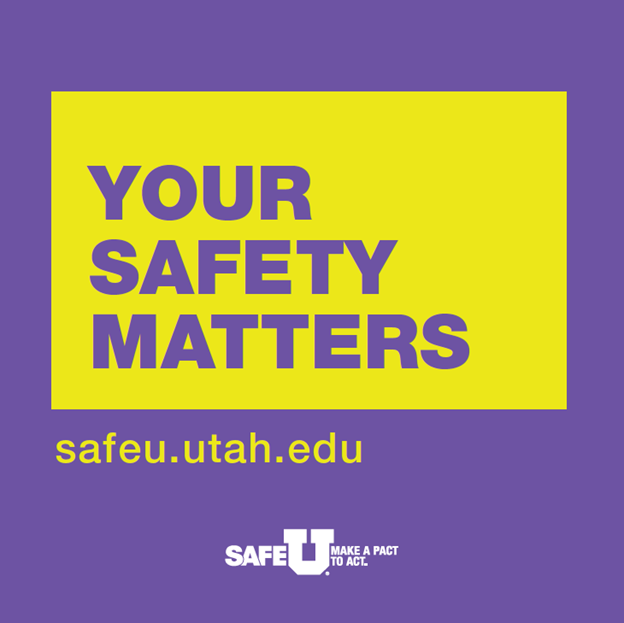 SafeU Resources
Courtesy Escorts
Victim-Survivor Advocacy
Crisis Counseling
Behavioral Intervention Team
SafeRide, Hospital on Demand
EAP
HeadsUp and SafeUT app
SafeU Website
An Invitation
Host
Event, training, workshop, forum, dialogue
Share
Social media, event calendar, resources, SafeU Website
Commit
Institutional assessment/change,  lead, be involved
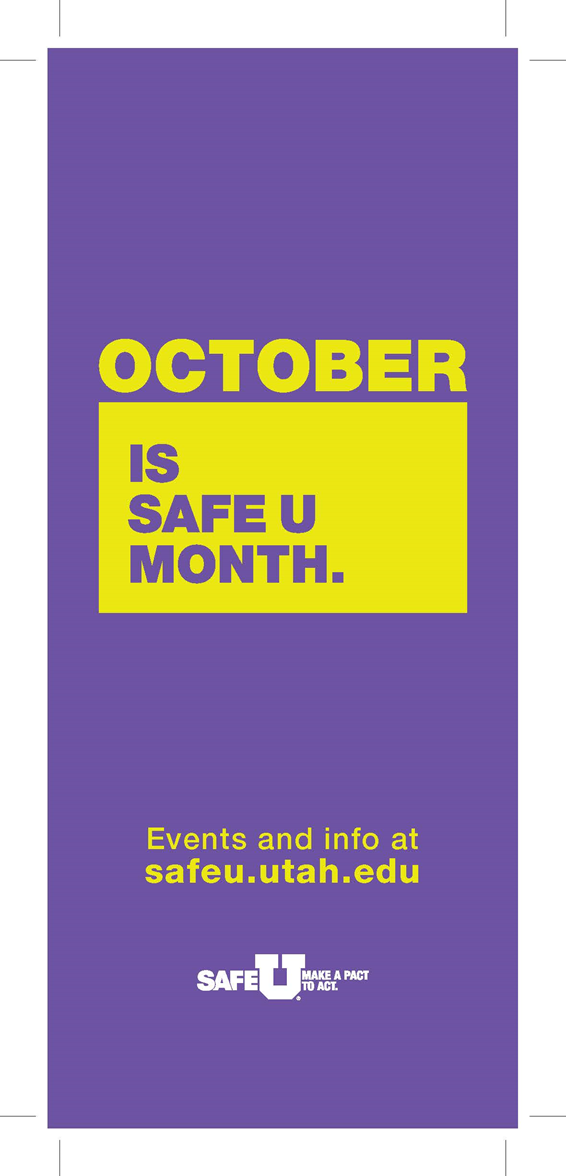 Contact us
Phil Chaffee: Philip.Chaffee@hsc.utah.edu
Brittany Badger: BBadger@sa.utah.edu
Cassie Slattery: cassie.slattery@utah.edu
#SAFEU